Kideve Elinkeinopalvelut
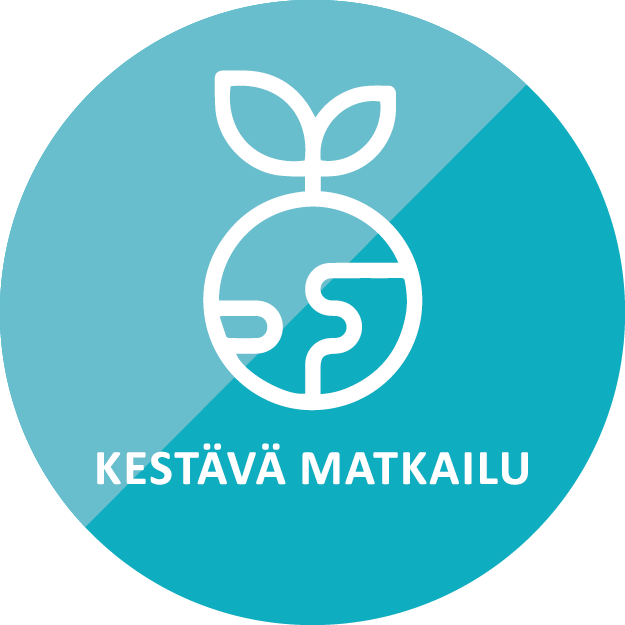 Tulevia tilaisuuksia yrityksille ja aluekehittäjille
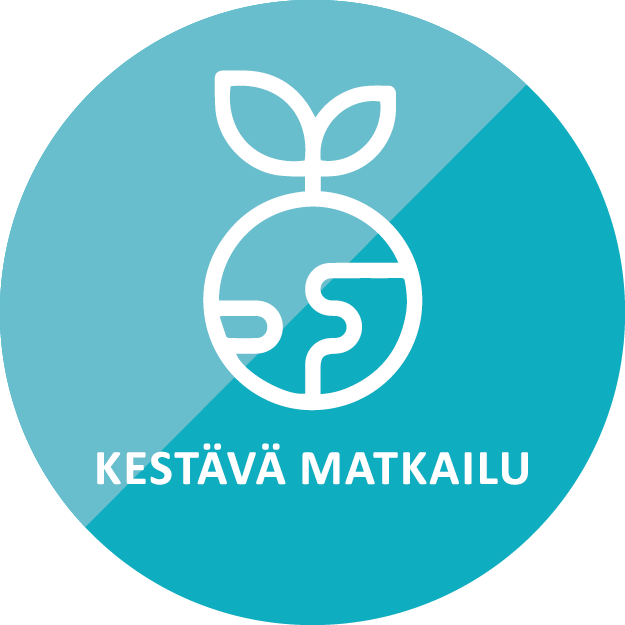 Tulevia tilaisuuksia yrityksille ja aluekehittäjille
Ma 5.9.2022 Yrittäjänpäivän ajankohtaistilaisuus, Draivi 
Pe 9.9. Kestävyys on yhteinen asia –työpaja, teemana paikallisuus ja kulttuuri. Kohteina Galleria Raekallio ja Rauhalan uusi kylätalo.
Ma 19.9. Kestävän liikkumisen strategia – tilaisuus, tarkempaa tietoa tulossa
Pe 23.9. Keskustelutilaisuus kaavoituksesta: Levin alueen kiinteistökehittäminen ja tarpeet, paikka tarkentuu lähempänä tilaisuutta
Tulossa lokakuussa: Kipinäpäivät 6.-7.10. Levi Summitissa

Lisätietoja tilaisuuksista: www.kideve.fi/kideve/ajankohtaista/ ja Facebook Kideve Elinkeinopalvelut
Liity Kideven postituslistalle ja saat tiedot sähköpostiisi! www.kideve.fi/kideve-elinkeinopalveluiden-uutiskirje/
TERVETULOA!